20XX
添加公司名字
工作计划总结模板
汇报人：PPT818
这里输入关于什么的创业、商业计划书或公司团队名称
01
这里输入简单字概这里输入简单字概述
这里输入简单字概述
点击添加标题
+-+------------------------------------------------------
02
点击添加标题
这里输入简单字概这里输入简单字概述
这里输入简单字概述
目录
03
这里输入简单字概这里输入简单字概述
这里输入简单字概述
点击添加标题
这里输入简单字概这里输入简单字概述
这里输入简单字概述
04
点击添加标题
这里输入简单字概这里输入简单字概述
这里输入简单字概述
05
点击添加标题
+-+------------------------------------------------------
01
这里输入简单的文字概述
点击添加标题
这里输入简单字概述这里输入简单简单的文字概述这里
输入简单的文字概述简单的文字
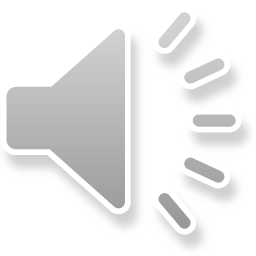 点击输入标题
输入标题
ADD YOUR TEXT HERE
点击输入文字点击输入文字点击输入文字点击输入文字点击输入文字点击输入文字点击输入文字点击输入文字点击输入文字点击输入文字点击输入文字点击输入文字点击输入文字点击输入文字点击输入文字点击输入文字点击输入文字点击输入文字点击输入文字点击输入文字点击输入文字点击输入文字点击输入文字点击输入文字点击输入文字点击输入文字.
点击输入标题
55 %
7 %
38 %
15 %
添加文字
添加文字
添加文字
添加文字
这里输入简单的文字概述
这里输入简单的文字概述这里输入简单字概述这里输入简单简单的文字概述这里输入简单的文字概述简单的文字概述这里输入简单的文字概述这里输入简单的文字概述这里输入简单的文字概述这里输入简单的文字概述这里输入这里输入简单的文字概述这里输入简单字概述
点击输入标题
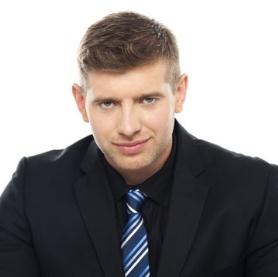 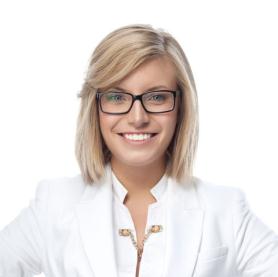 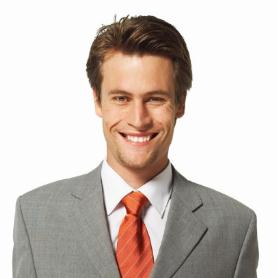 设计总监
产品总监
财务总监
点击输入简要文字介绍，文字内容需概括精炼，不用多余的文字修饰，言简意赅的说明分项内容……。
点击输入简要文字介绍，文字内容需概括精炼，不用多余的文字修饰，言简意赅的说明分项内容……。
点击输入简要文字介绍，文字内容需概括精炼，不用多余的文字修饰，言简意赅的说明分项内容……。
点击输入标题
点击添加标题
点击添加标题
这里输入简单字概这里输入简单字概述
这里输入简单字概述
这里输入简单字概这里输入简单字概述
这里输入简单字概述
点击添加标题
点击添加标题
这里输入简单字概这里输入简单字概述
这里输入简单字概述
这里输入简单字概这里输入简单字概述
这里输入简单字概述
点击输入标题
点击添加标题
这里输入简单字概述这里输入简单简单的文字概述这里
输入简单的文字概述简单的文字这里输入简单的文字概述简单的文字
点击添加标题
这里输入简单字概述这里输入简单简单的文字概述这里
输入简单的文字概述简单的文字这里输入简单的文字概述简单的文字
点击添加标题
这里输入简单字概述这里输入简单简单的文字概述这里
输入简单的文字概述简单的文字这里输入简单的文字概述简单的文字
+-+------------------------------------------------------
02
这里输入简单的文字概述
点击添加标题
这里输入简单字概述这里输入简单简单的文字概述这里
输入简单的文字概述简单的文字
点击输入标题
01
点击输入简要文字内容，文字内容需概括精炼，不用多余的文字修饰，言简意赅的说明分项内容……。
项目的背景介绍在这段文字中录入，根据你所录入的文字内容多少对字号的大小进行更改，切忌长篇大论。
02
来源及背景
点击输入简要文字内容，文字内容需概括精炼，不用多余的文字修饰，言简意赅的说明分项内容……。
03
点击输入简要文字内容，文字内容需概括精炼，不用多余的文字修饰，言简意赅的说明分项内容……。
点击输入标题
点击添加文本概述
点击添加文本概述
点击添加文本概述
点击添加文本概述
点击添加文本概述
点击添加文本概述
这里输入简单的文字概述这里输入简单字概述这里输入简单简单的文字概述这里输入简单的文字概述简单的文字概述这里输入简单的文字概述这里输入简单的文字概述这里输入简单的文字概述这里输入简单的文字概述这里输入这里输入简单的文字概述这里输入简单字概述这里输入这里输入简单的文字概述这里输入简单字概述这里输入这里输入简单的文字概述这里输入简单字概述这里输入这里输入简单的文字概述这里输入简单字概述
点击输入标题
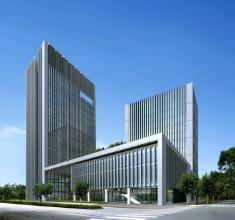 输入标题   点击输入简要文字内容，文字内容需概括精炼，不用多余的文字修饰，言简意赅的说明分项内容……
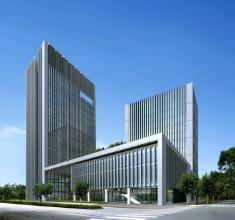 输入标题        点击输入简要文字内容，文字内容需概括精炼，不用多余的文字修饰，言简意赅的说明分项内容……
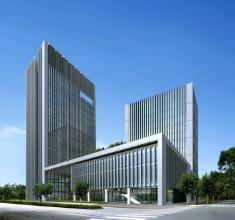 输入标题点击输入简要文字内容，文字内容需概括精炼，不用多余的文字修饰，言简意赅的说明分项内容……
点击输入标题
输入标题
输入标题
点击输入简要文字内容，文字内容需概括精炼，言简意赅的说明分项内容……
点击输入简要文字内容，文字内容需概括精炼，言简意赅的说明分项内容……
输入标题
输入标题
点击输入简要文字内容，文字内容需概括精炼，言简意赅的说明分项内容……
点击输入简要文字内容，文字内容需概括精炼，言简意赅的说明分项内容……
+-+------------------------------------------------------
03
这里输入简单的文字概述
点击添加标题
这里输入简单字概述这里输入简单简单的文字概述这里
输入简单的文字概述简单的文字
点击输入标题
添加标题
请在此处输入文本
输入简单的文字
输入简单的文字
输入简单的文字
输入简单的文字
输入简单的文字
输入简单的文字
01
03
02
04
输入简单的文字
输入简单的文字
输入简单的文字
添加标题
请在此处输入文本
添加标题
请在此处输入文本
输入简单的文字
输入简单的文字
输入简单的文字
添加标题
请在此处输入文本
点击输入标题
点击输入文字。点击输入文字点击输入文字点击输入文字点击输入文字点击输入文字点击输入文字点击输入文字点击输入文字点击输入文字点击输入文字

字号请根据你的内容多少，及演示需要调整大小。
输入文字
点击输入文字点击输入文字点击输入文字点击输入文字点击输入文字点击输入文字点击输入文字点击输入文字点击输入文字点击输入文字点击输入文字点击输入文字点击输入文字点击输入文字。

字号请根据你的内容多少，及演示需要调整大小。
输入文字
点击输入标题
思路四
您的内容打在这里，或者通过复制您的文本后，在此框中选择粘贴，并选择只保留文字。
思路三
您的内容打在这里，或者通过复制您的文本后，在此框中选择粘贴，并选择只保留文字。
思路二
您的内容打在这里，或者通过复制您的文本后，在此框中选择粘贴，并选择只保留文字。
思路一
您的内容打在这里，或者通过复制您的文本后，在此框中选择粘贴，并选择只保留文字。
点击输入标题
所需资金
点击输入简要文字内容，文字内容需概括精炼，不用多余的文字修饰，言简意赅的说明分项内容。
输入文字
点击输入简要文字内容，文字内容需概括精炼，不用多余的文字修饰……
点击输入简要文字内容，文字内容需概括精炼，不用多余的文字修饰。
输入文字
点击输入简要文字内容，文字内容需概括精炼……
+-+------------------------------------------------------
04
这里输入简单的文字概述
点击添加标题
这里输入简单字概述这里输入简单简单的文字概述这里
输入简单的文字概述简单的文字
点击输入标题
标题文字
标题文字
标题文字
1
2
3
在此录入上述图表的综合描述说明，在此录入上述图表的综合描述说明，在此录入上述图表的综合描述说明，
在此录入上述图表的综合描述说明，在此录入上述图表的综合描述说明，在此录入上述图表的综合描述说明，
在此录入上述图表的综合描述说明，在此录入上述图表的综合描述说明，在此录入上述图表的综合描述说明，
输入文字
输入文字
输入文字
点击输入标题
点击添加标题
文字
文字
文字
文字
这里输入简单的文字概述这里
   概述这里输入简单简单的
       里输入简单的文字
           文字概述这里
                  文字
这里输入简单的文字概述这里
   概述这里输入简单简单的
       里输入简单的文字
           文字概述这里
                  文字
这里输入简单的文字概述这里
   概述这里输入简单简单的
       里输入简单的文字
           文字概述这里
                  文字
这里输入简单的文字概述这里
   概述这里输入简单简单的
       里输入简单的文字
           文字概述这里
                  文字
点击输入标题
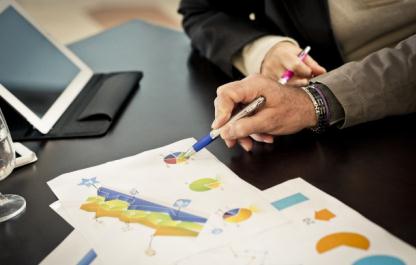 这里输入简单的文字概述
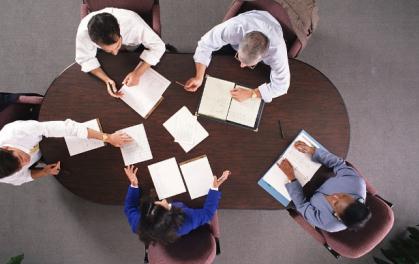 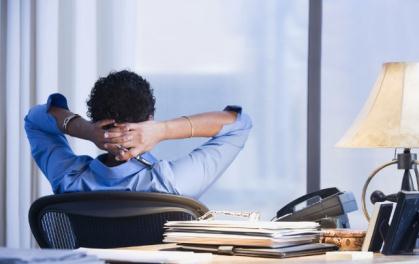 这里输入简单的文字概述这里输入简单字概述这里输入简单简单的文字概述这里输入简单的文字概述简单的文字概述这里输入简单的文字概述这里输入简单的文字概述这里输入简单的文字概述这里输入简单的文字概述这里输入这里输入简单的文字概述这里输入简单字概述
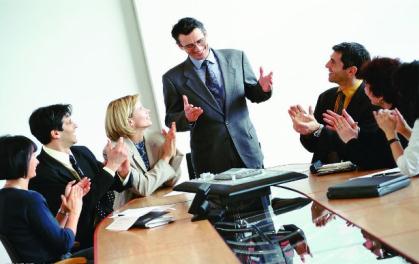 点击输入标题
这里输入简单的文字概述
添加标题
添加标题
这里输入简单的文字概述这里输入简单字概述这里输入简单简单的文字概述这里输入简单的文字概述简单的文字概述这里输入简单的文字概述这里输入简单的文字概述这里输入简单的文字概述这里输入简单的文字概述这里输入这里输入简单的文字概述这里输入简单字概述
添加标题
添加标题
+-+-----------------------------------------------------
05
这里输入简单的文字概述
点击添加标题
这里输入简单字概述这里输入简单简单的文字概述这里
输入简单的文字概述简单的文字
点击输入标题
01
研究方法一标题
02
在此录入上述图表的综合描述说明，在此录入上述图表的综合描述说明，在此录入上述图表的综合描述说明，
研究方法二标题
03
在此录入上述图表的综合描述说明，在此录入上述图表的综合描述说明，在此录入上述图表的综合描述说明，
04
研究方法三标题
在此录入上述图表的综合描述说明，在此录入上述图表的综合描述说明，在此录入上述图表的综合描述说明，
研究方法三标题
在此录入上述图表的综合描述说明，在此录入上述图表的综合描述说明，在此录入上述图表的综合描述说明，
点击输入标题
800
点击输入标题文本
700
90%
600
72%
点击输入简要文字解说，解说文字尽量概括精炼，不用多余的文字修饰，简洁精准的 解说所提炼的核心概念。点击输入简要文字解说，解说文字尽量概括精炼，不用多余的文字修饰，简洁精准的 解说所提炼的核心概念点击输入简要文字解说，解说文字尽量概括精炼，不用多余的文字修饰，简洁精准的 解说所提炼的核心概念。点击输入简要文字解说，解说文字尽量概括精炼，不用多余的文字修饰，简洁精准的 解说所提炼的核心概念点击输入简要文字解说，解说文字尽量概括精炼，不用多余的文字修饰，简洁精准的 解说所提炼的核心概念。点击输入简要文字解说，解说文字尽量概括精炼，不用多余的文字修饰，简洁精准的 解说所提炼的核心概念。
500
60%
400
300
53%
200
100
0
输入文本
输入文本
输入文本
输入文本
（万元）
点击输入标题
研究
意义
您的内容打在这里，或者通过复制您的文本后，在此框中选择粘贴，并选择只保留文字。您的内容打在这里，或者通过复制您的文本后，在此框中选择粘贴，并选择只保留文字。
02
01
您的内容打在这里，或者通过复制您的文本后，在此框中选择粘贴，并选择只保留文字。您的内容打在这里，或者通过复制您的文本后，在此框中选择粘贴，并选择只保留文字。
03
您的内容打在这里，或者通过复制您的文本后，在此框中选择粘贴，并选择只保留文字。您的内容打在这里，或者通过复制您的文本后，在此框中选择粘贴，并选择只保留文字。
点击输入标题
点击输入简要文字内容，文字内容需概括精炼，不用多余的文字修饰，言简意赅的说明分项内容……
添加文本
添加文本
融资计划
点击输入简要文字内容，文字内容需概括精炼，不用多余的文字修饰，言简意赅的说明分项内容……
添加文本
点击输入简要文字内容，文字内容需概括精炼，不用多余的文字修饰，言简意赅的说明分项内容……
点击输入标题
您的内容打在这里，或者通过复制您的文本后，在此框中选择粘贴，并选择只保留文字。您的内容打在这里，或者通过复制您的文本后，在此框中选择粘贴，并选择只保留文字。
输入文字
输入文字
您的内容打在这里，或者通过复制您的文本后，在此框中选择粘贴，并选择只保留文字。您的内容打在这里，或者通过复制您的文本后，在此框中选择粘贴，并选择只保留文字。
输入文字
输入文字
您的内容打在这里，或者通过复制您的文本后，在此框中选择粘贴，并选择只保留文字。您的内容打在这里，或者通过复制您的文本后，在此框中选择粘贴，并选择只保留文字。
您的内容打在这里，或者通过复制您的文本后，在此框中选择粘贴，并选择只保留文字。您的内容打在这里，或者通过复制您的文本后，在此框中选择粘贴，并选择只保留文字。
谢谢观赏